Parteienpolitische Konstellationen in Italien nach den letzten Parlamentswahlen
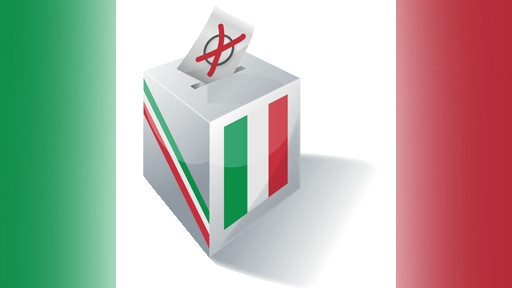 De Petris – Italienzentrum – 25. 06.2013
Die Reaktion im Ausland
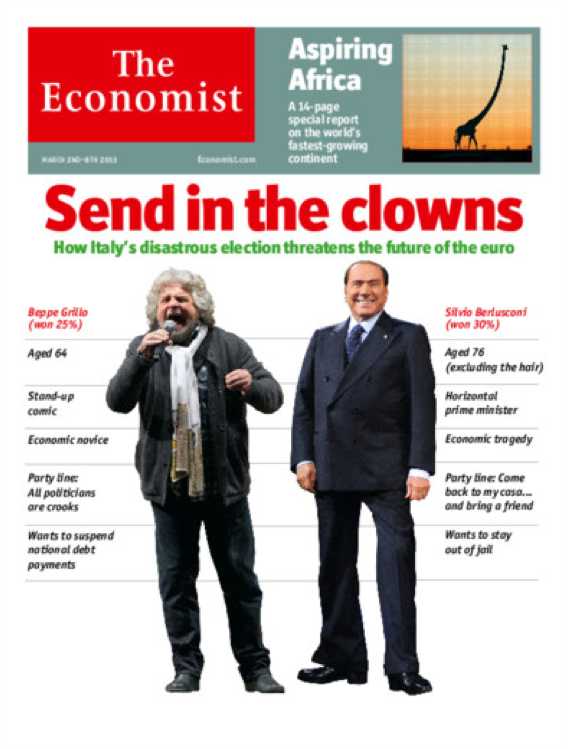 De Petris – Italienzentrum – 25. 06.2013
Stimmzettel BRD
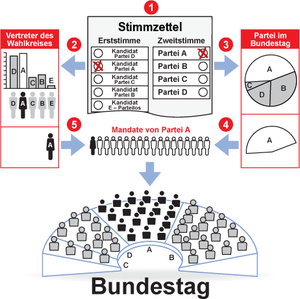 De Petris – Italienzentrum – 25. 06.2013
Stimmzettel Italien # 1
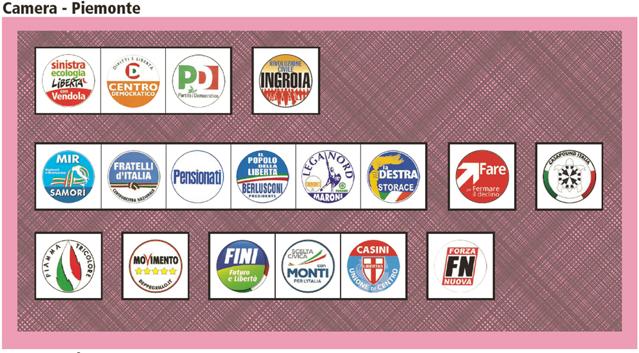 De Petris – Italienzentrum – 25. 06.2013
Stimmzettel Italien # 2
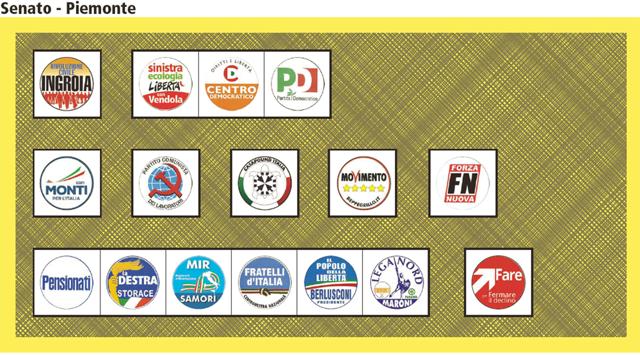 De Petris – Italienzentrum – 25. 06.2013
Italiens Wahlsystem: eine „Schweinerei“
Zwei Kammern
(Deputiertenkammer und Senat der Republik)
 
Ein Mehrheitsprämie 
(Relative Stimmenmehrheit: 55% der Parlamentssitzen)

Zwei Systeme
(Nationale und Regionale Ebene)
De Petris – Italienzentrum – 25. 06.2013
Deputiertenkammer
630 Mitglieder
(12 davon aus den „Italiener im Ausland“)

Mehrheitsprämie 
Koalition mit der relativen Stimmenmehrheit auf nationale Ebene = automatisch 55% der Sitze (340 Parlamentarier)

Sperrklausel
10% für Koalitionen
4% für einzeln kandidierten Parteien
2% für koalierten Parteien (Stimmen gültig für die Koalition)
De Petris – Italienzentrum – 25. 06.2013
Senat der Republik
315 Mitglieder
(6davon aus den „Italiener im Ausland“)

Mehrheitsprämie 
Koalition mit der relativen Stimmenmehrheit auf regionale Ebene = automatisch 55% der verfügbaren Sitze in jeder Region

Sperrklausel (auf regionale Ebene)
20% für Koalitionen
8% für einzeln kandidierten Parteien
3% für koalierten Parteien (Stimmen gültig für die Koalition)
De Petris – Italienzentrum – 25. 06.2013
Beispiel Deputiertenkammer
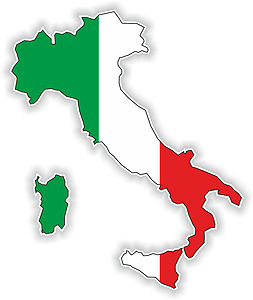 Relative Stimmenmehrheit




55% der Sitze
=
340 Abgeordneten
De Petris – Italienzentrum – 25. 06.2013
Beispiel Senat der Republik
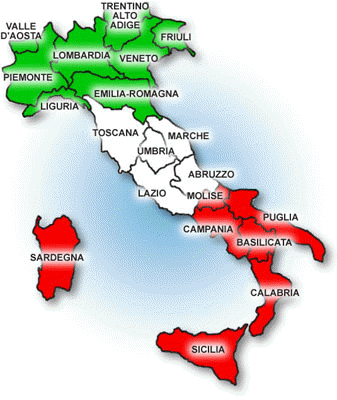 Relative Stimmenmehrheit in jeder Region
=
55% der verfügbaren Sitze in jeder Region

Endeffekt: 
Potentiell unterschiedlichen Mehrheiten in der zwei Kammern
De Petris – Italienzentrum – 25. 06.2013
Orientierung der Regionen
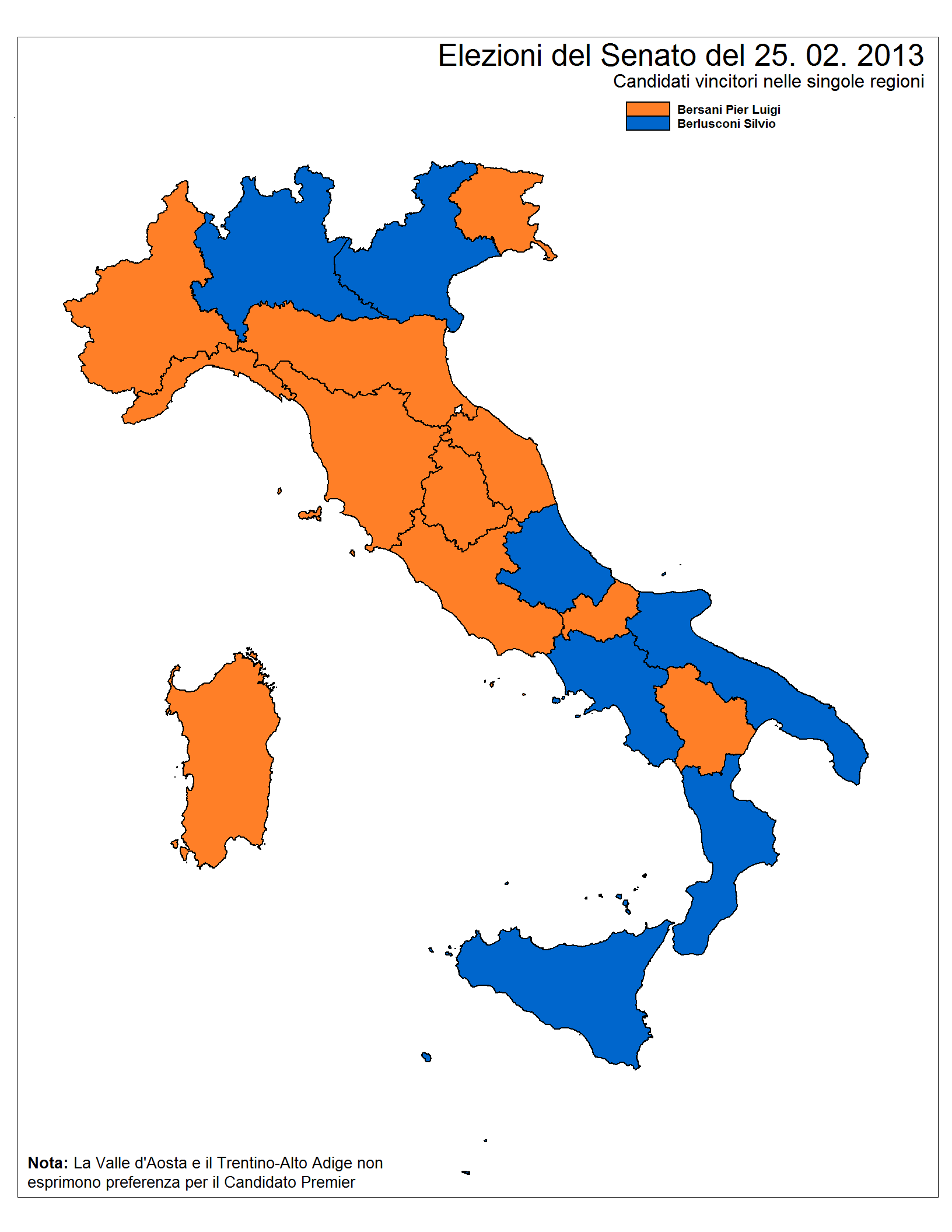 Rechtskoalition
Linkskoalition
De Petris – Italienzentrum – 25. 06.2013
Lokale Unterschiede
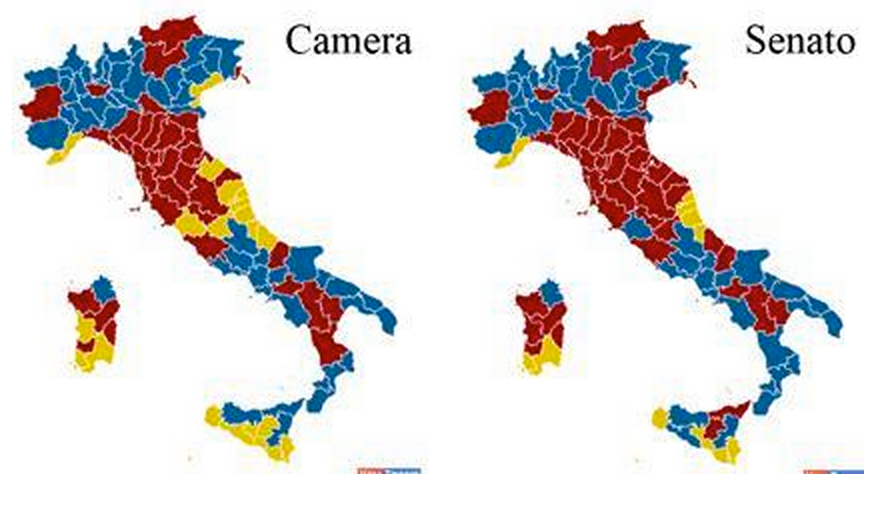 De Petris – Italienzentrum – 25. 06.2013
Wahlenthaltung %
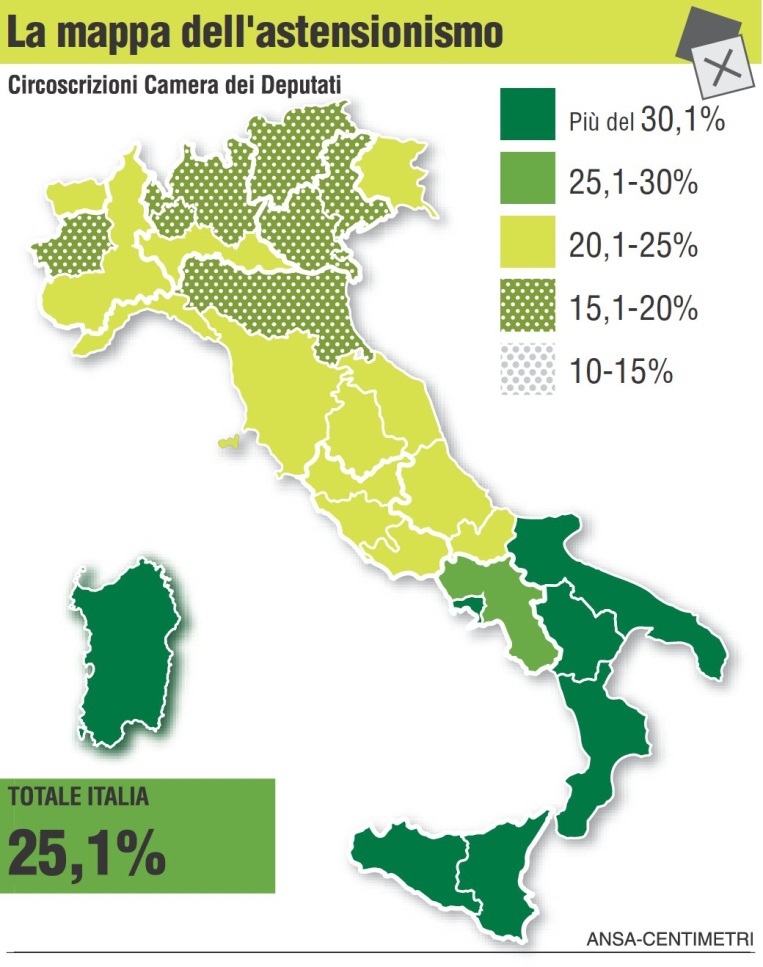 De Petris – Italienzentrum – 25. 06.2013
Mehrheitsparteien auf Gemeindeebene
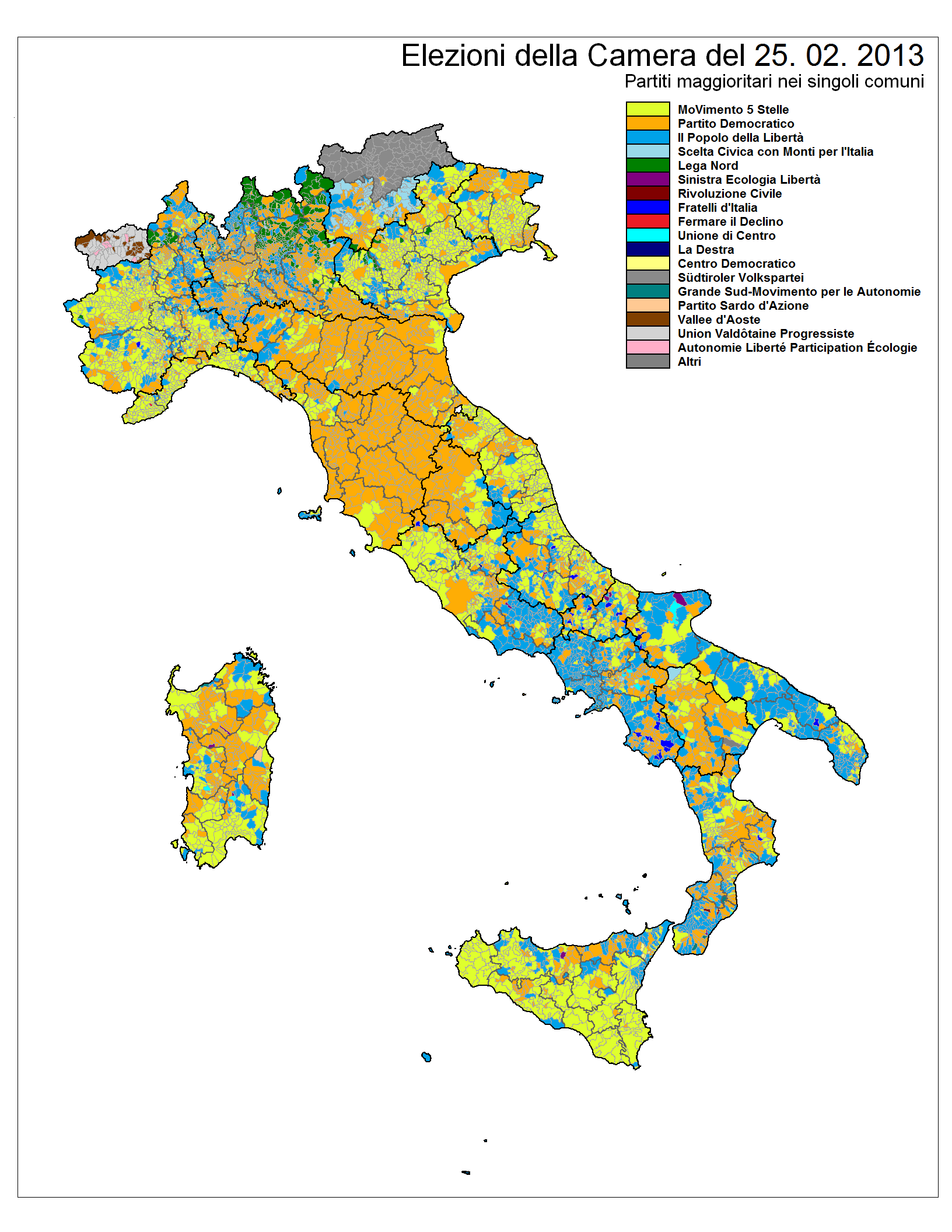 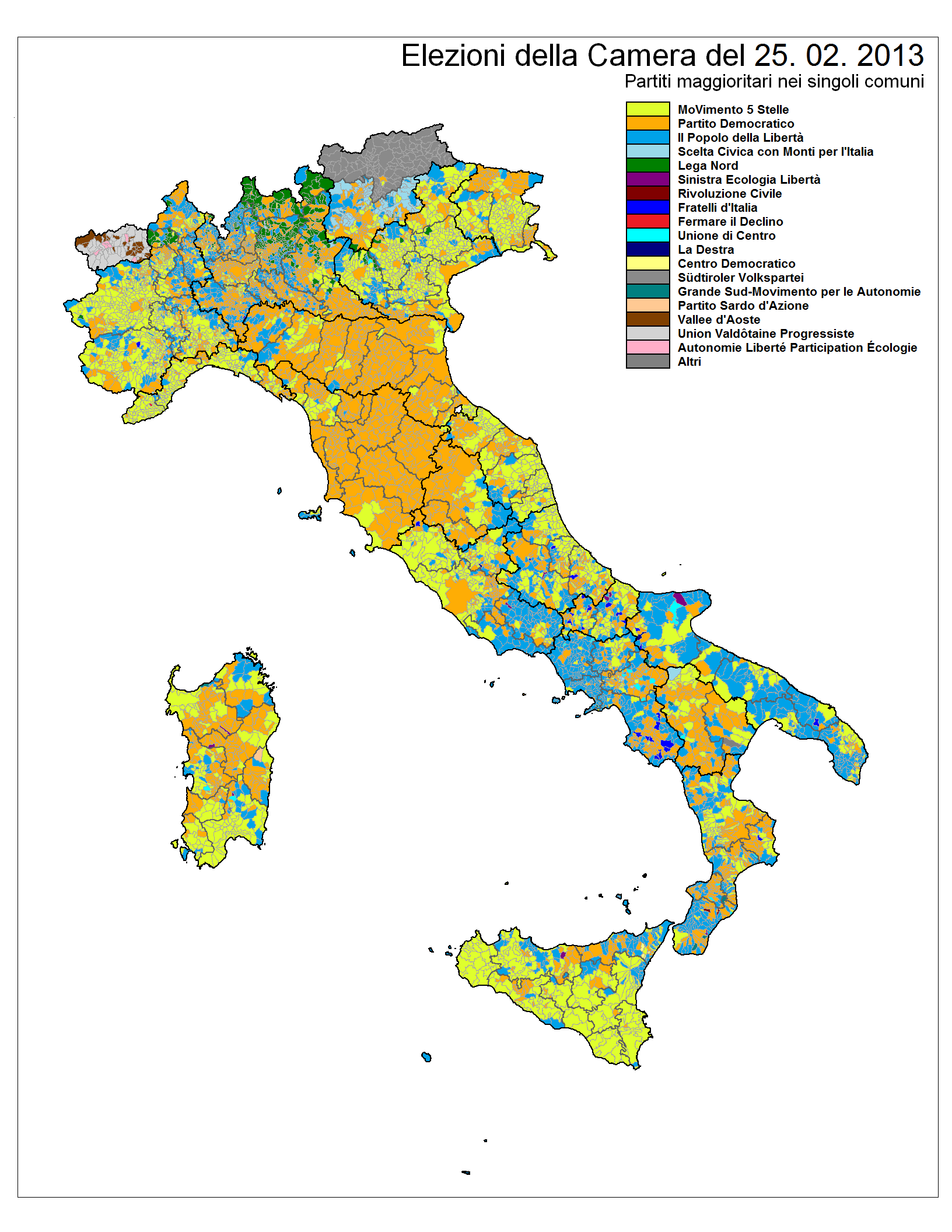 De Petris – Italienzentrum – 25. 06.2013
Spitzenkandidaten auf Gemeindeebene
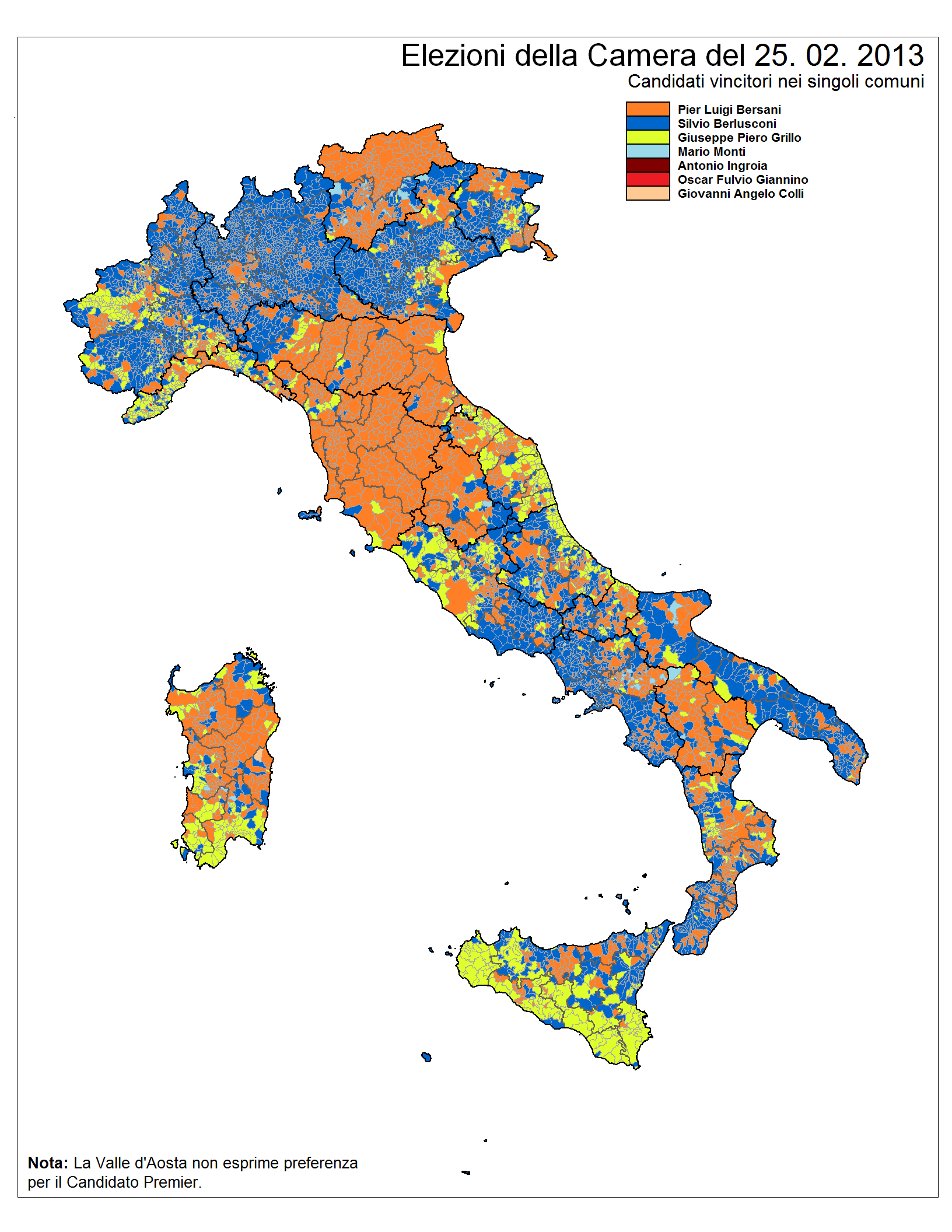 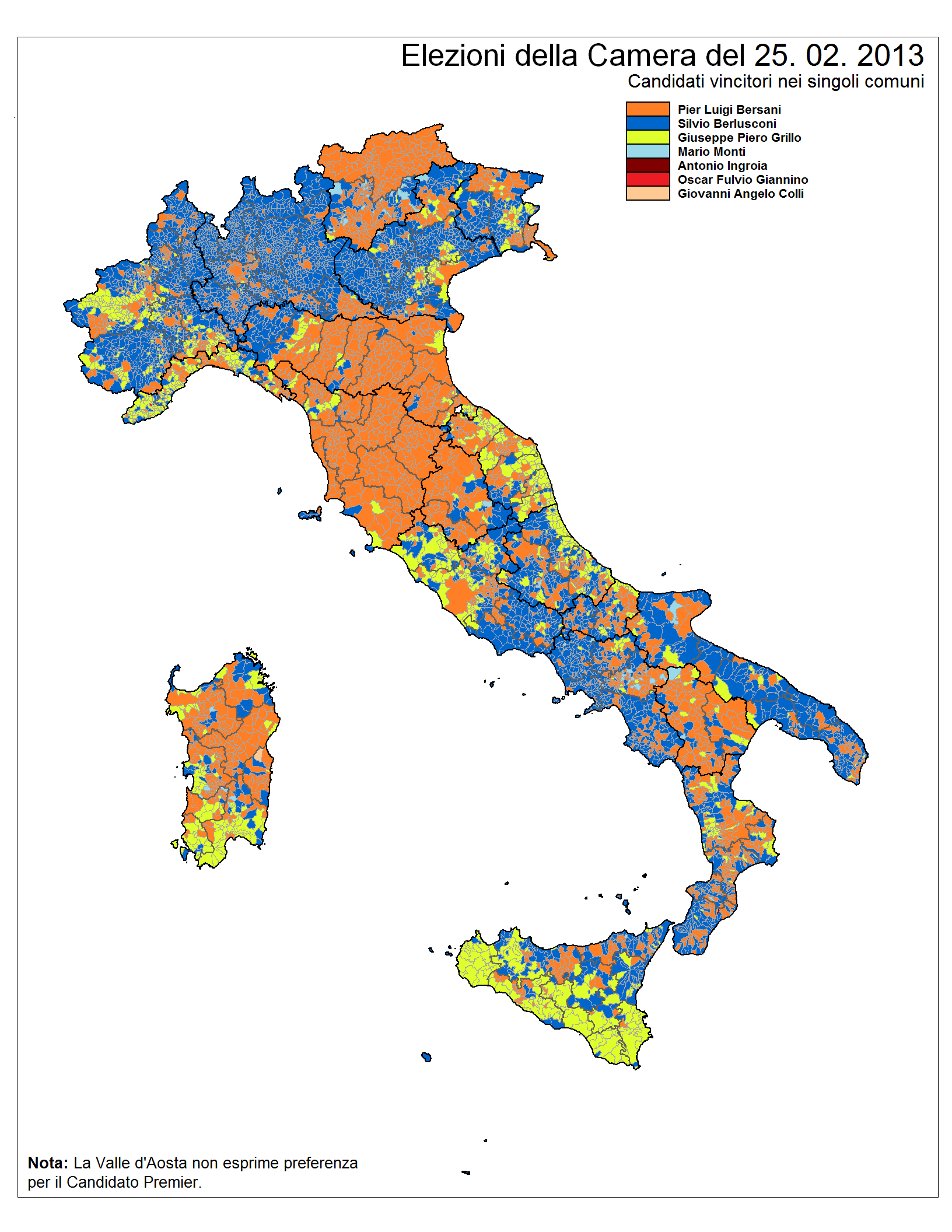 De Petris – Italienzentrum – 25. 06.2013
Wahlergebnisse 2008 - Deputiertenkammer
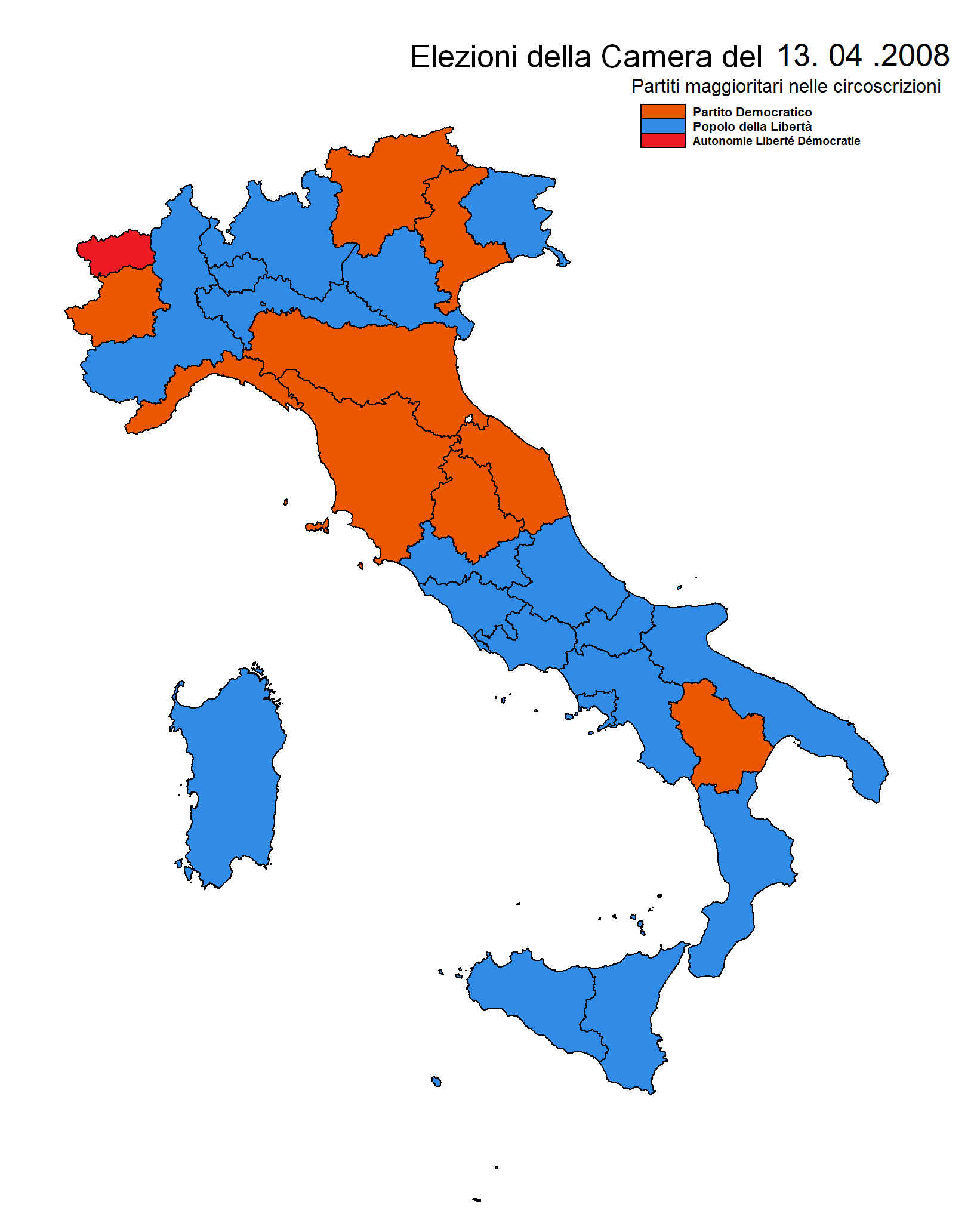 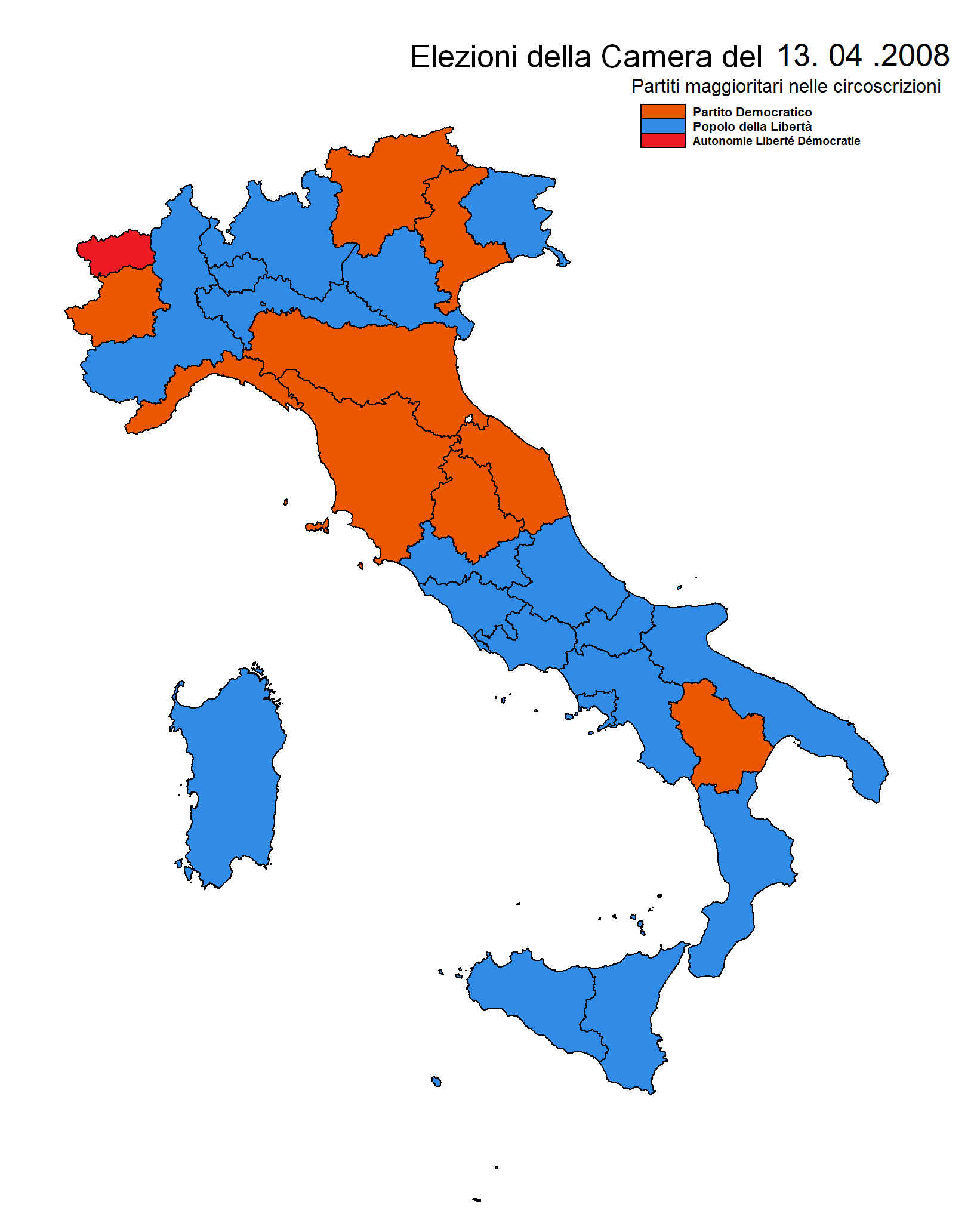 De Petris – Italienzentrum – 25. 06.2013
Wahlergebnisse 2013 - Deputiertenkammer
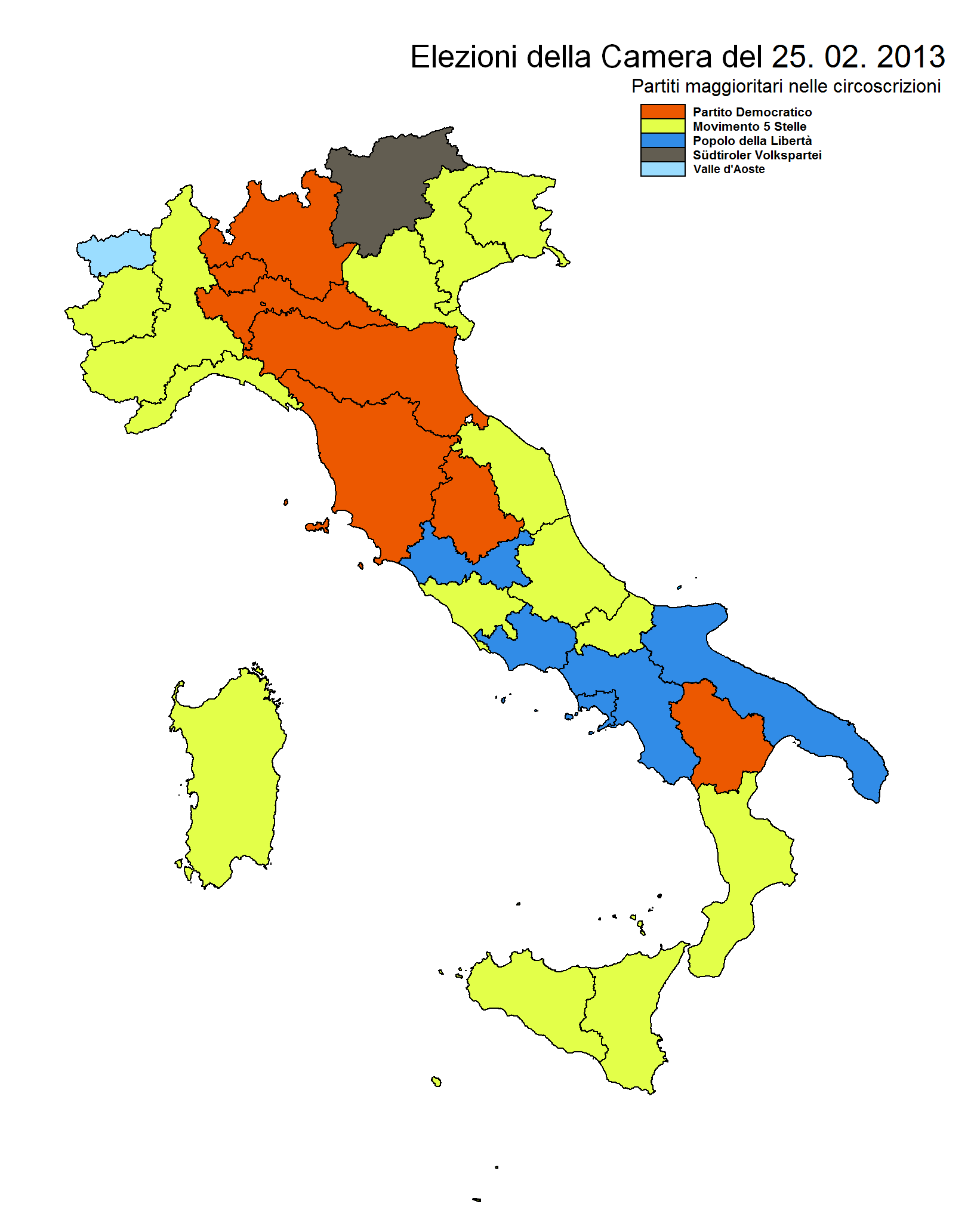 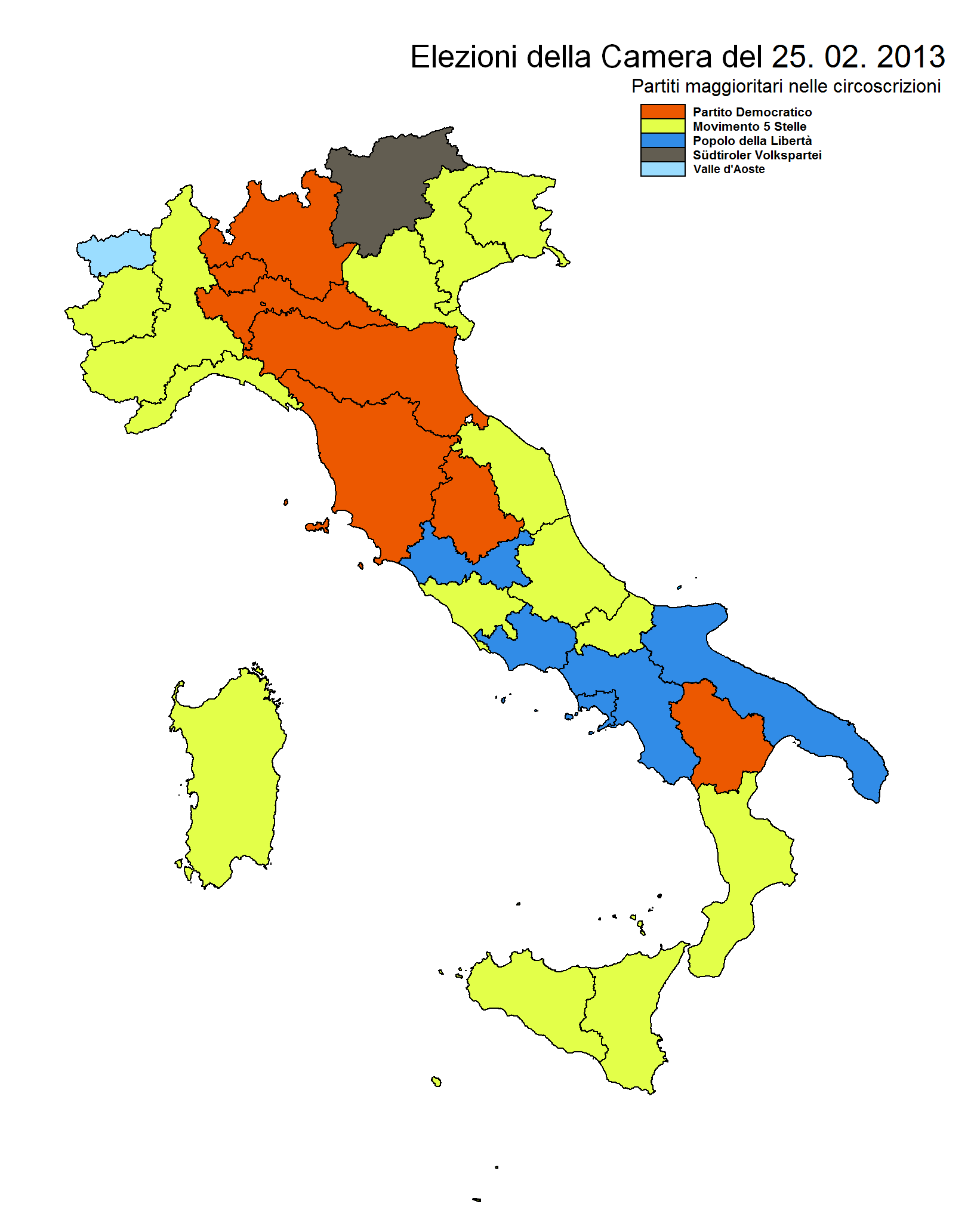 De Petris – Italienzentrum – 25. 06.2013
Vergleich 2008 - 2013 Deputiertenkammer
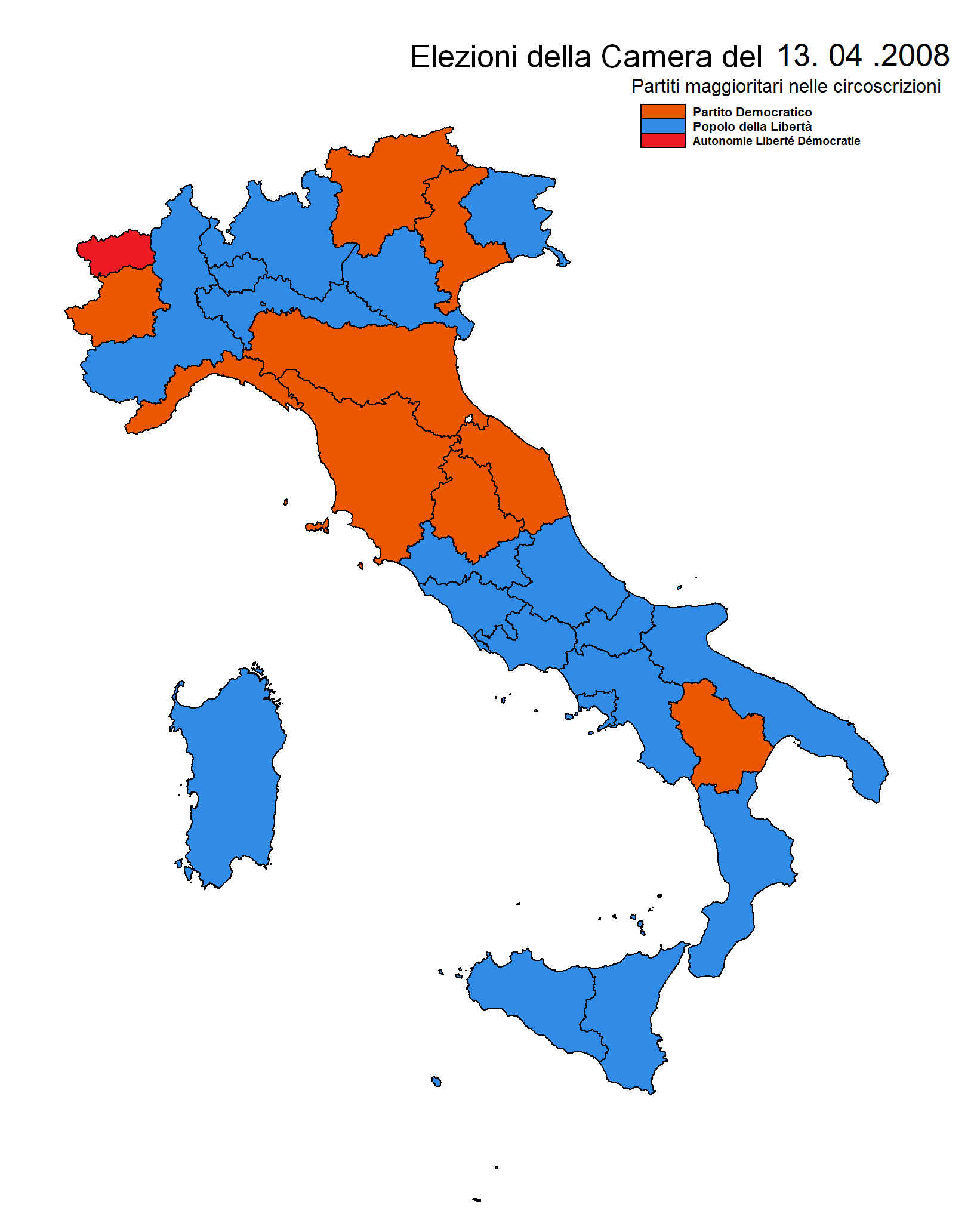 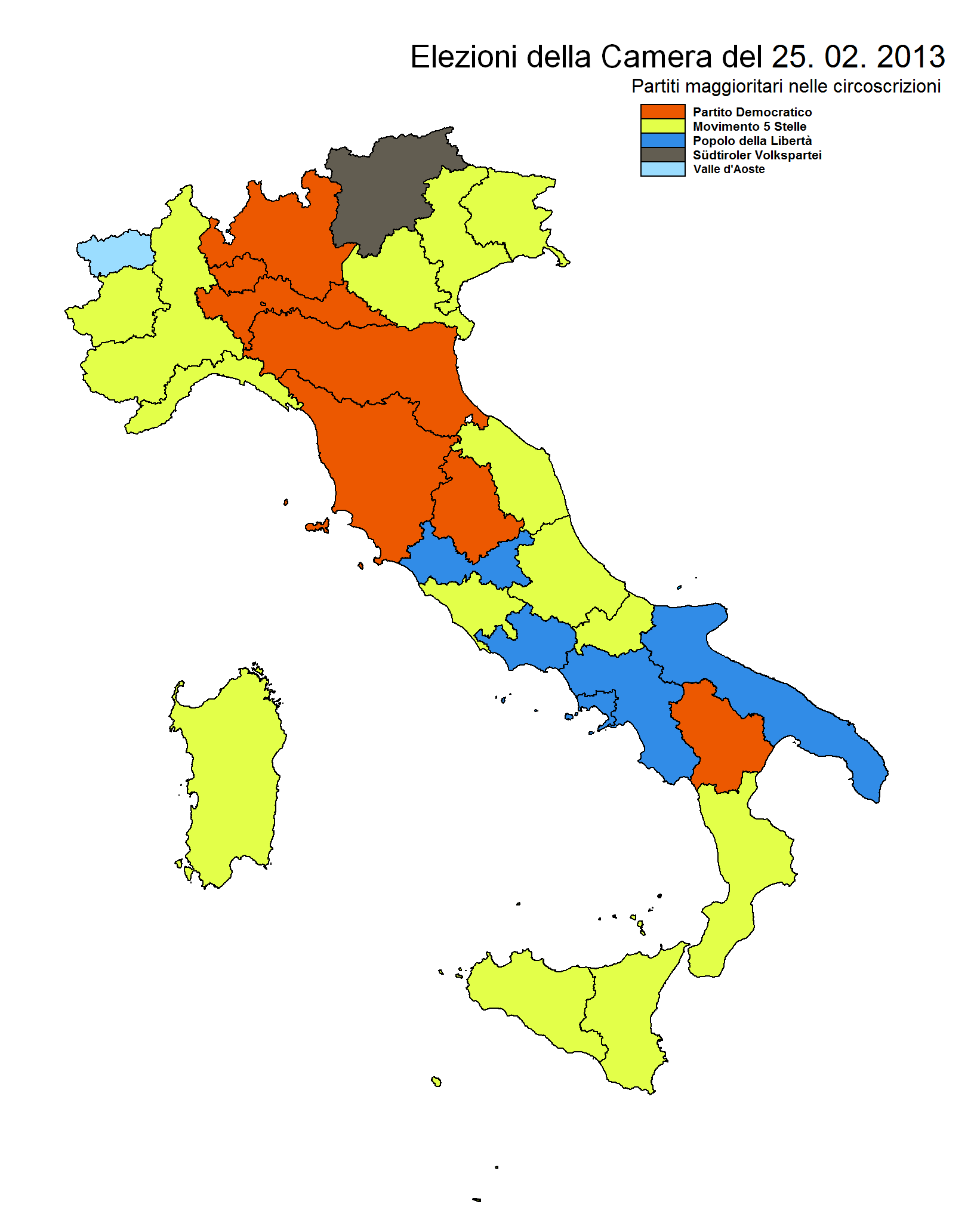 De Petris – Italienzentrum – 25. 06.2013
Wahlergebnisse 2008 - Senat
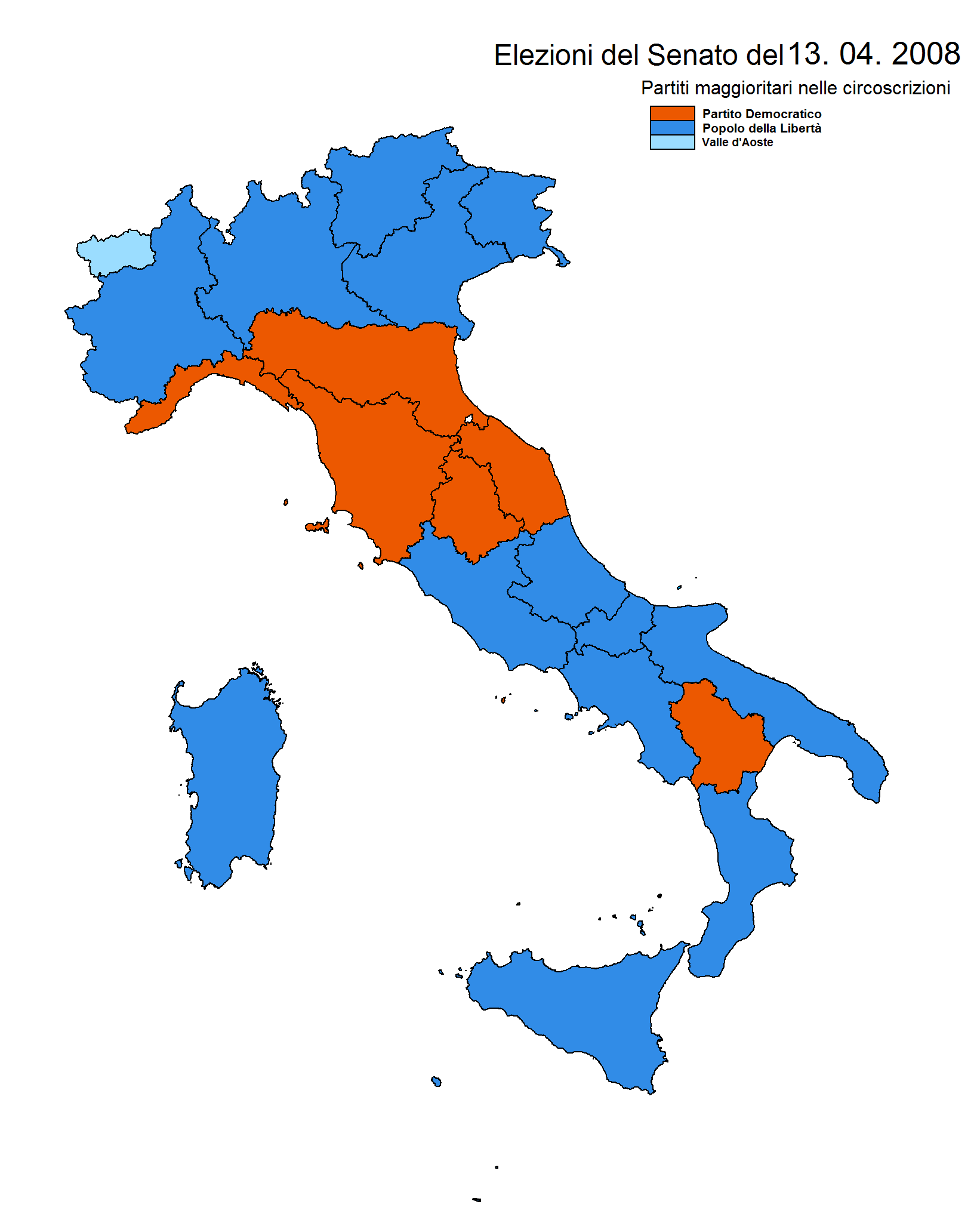 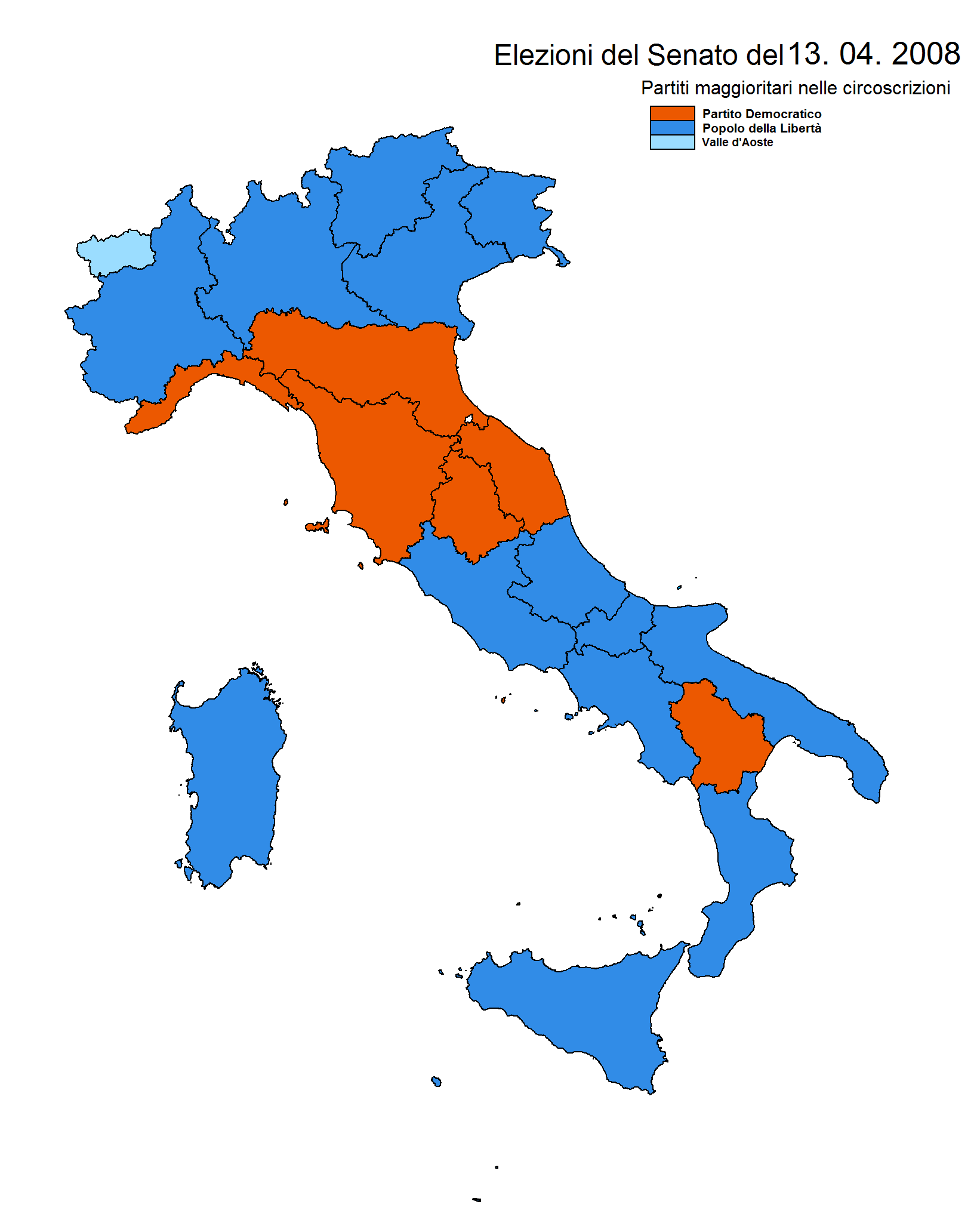 De Petris – Italienzentrum – 25. 06.2013
Wahlergebnisse 2013 Senat
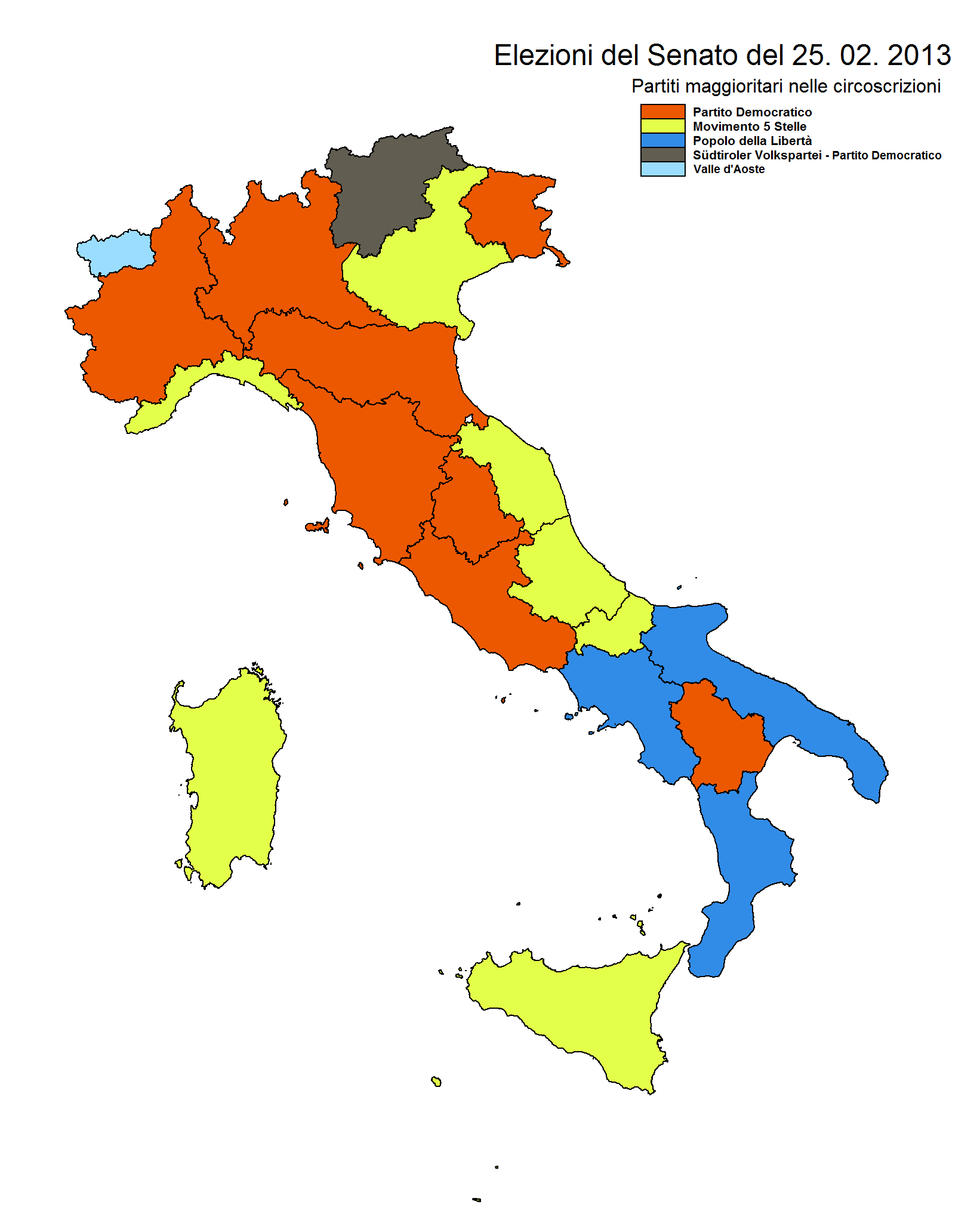 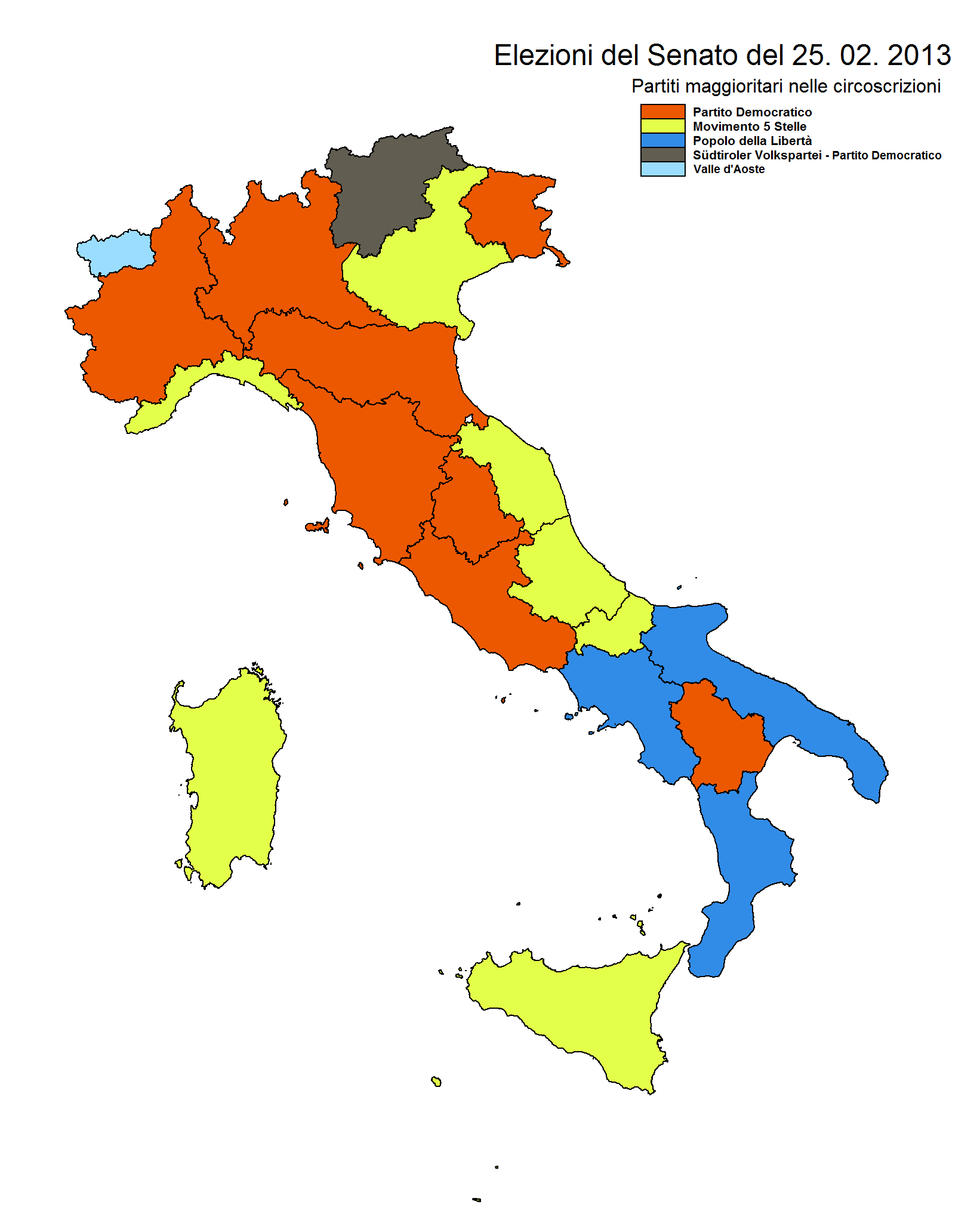 De Petris – Italienzentrum – 25. 06.2013
Vergleich 2008 – 2013 Senat
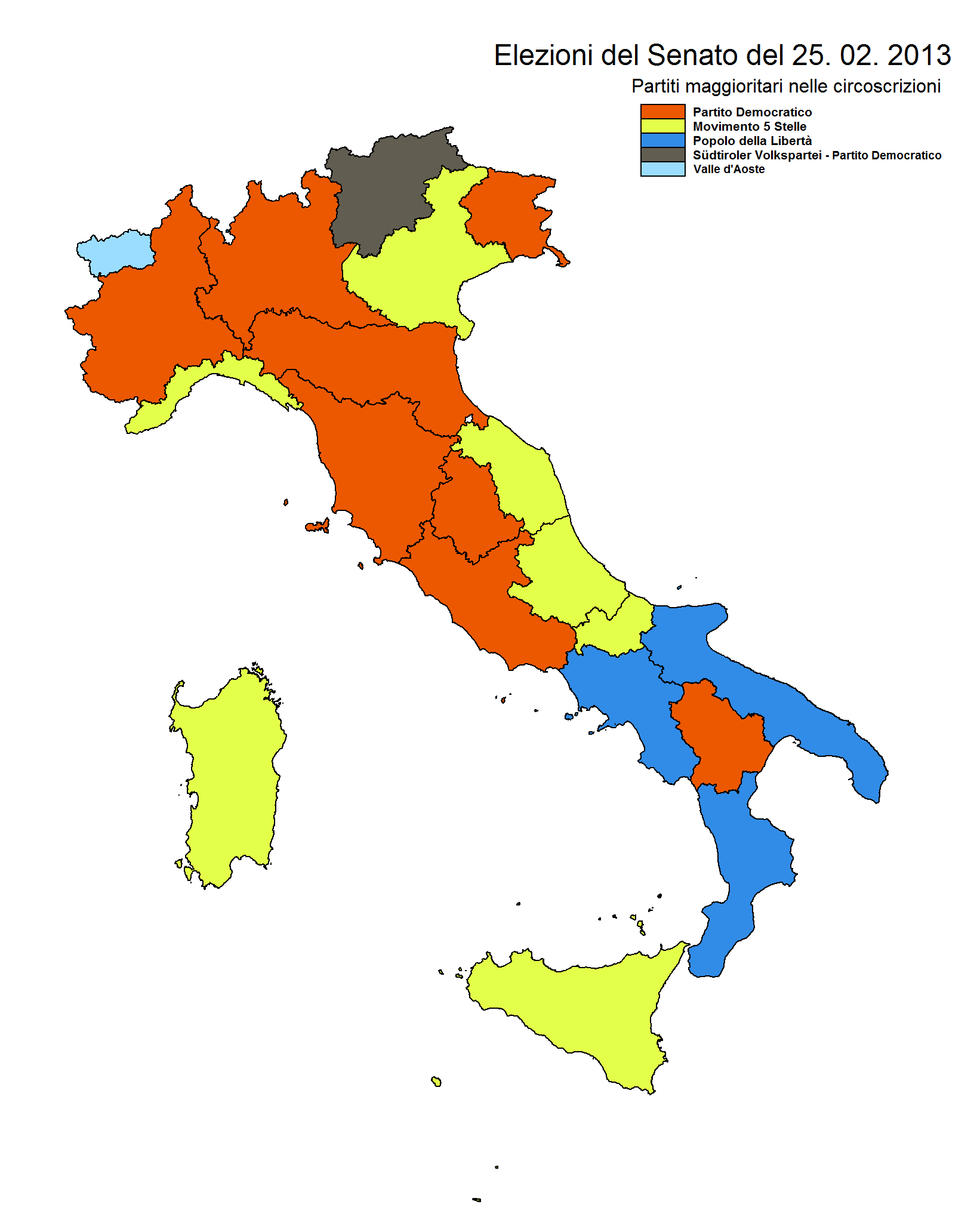 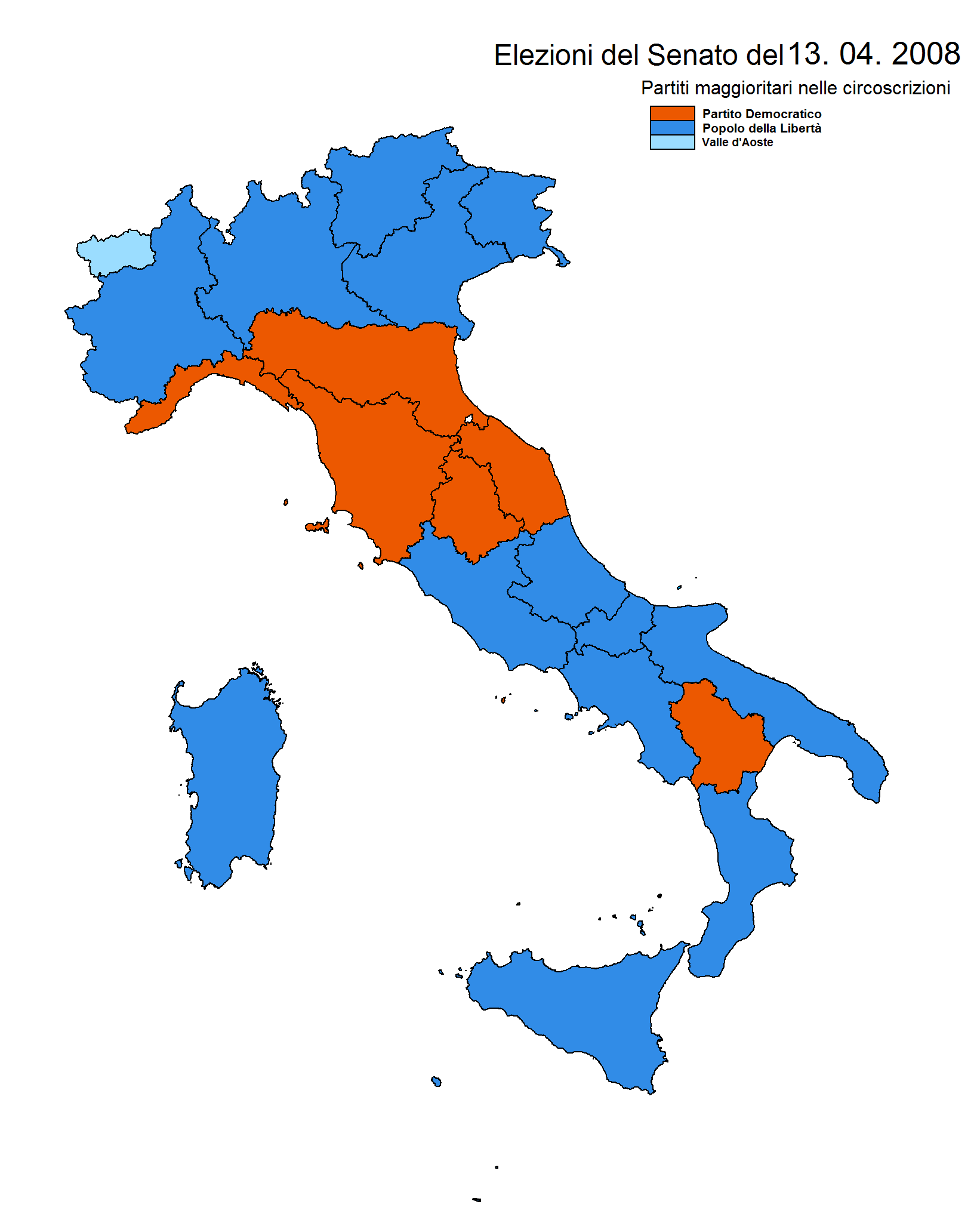 De Petris – Italienzentrum – 25. 06.2013
Ergebnisse 2013
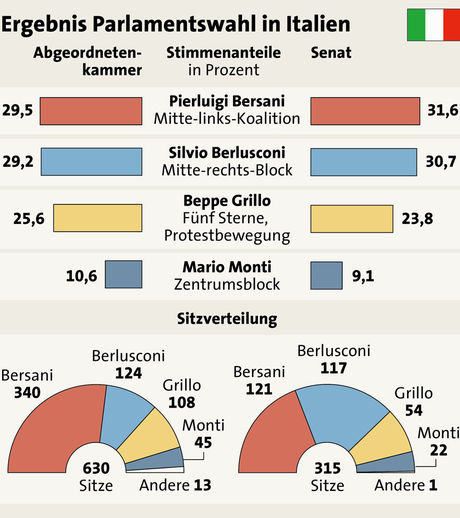 De Petris – Italienzentrum – 25. 06.2013
Vergleich 2008 - 2013
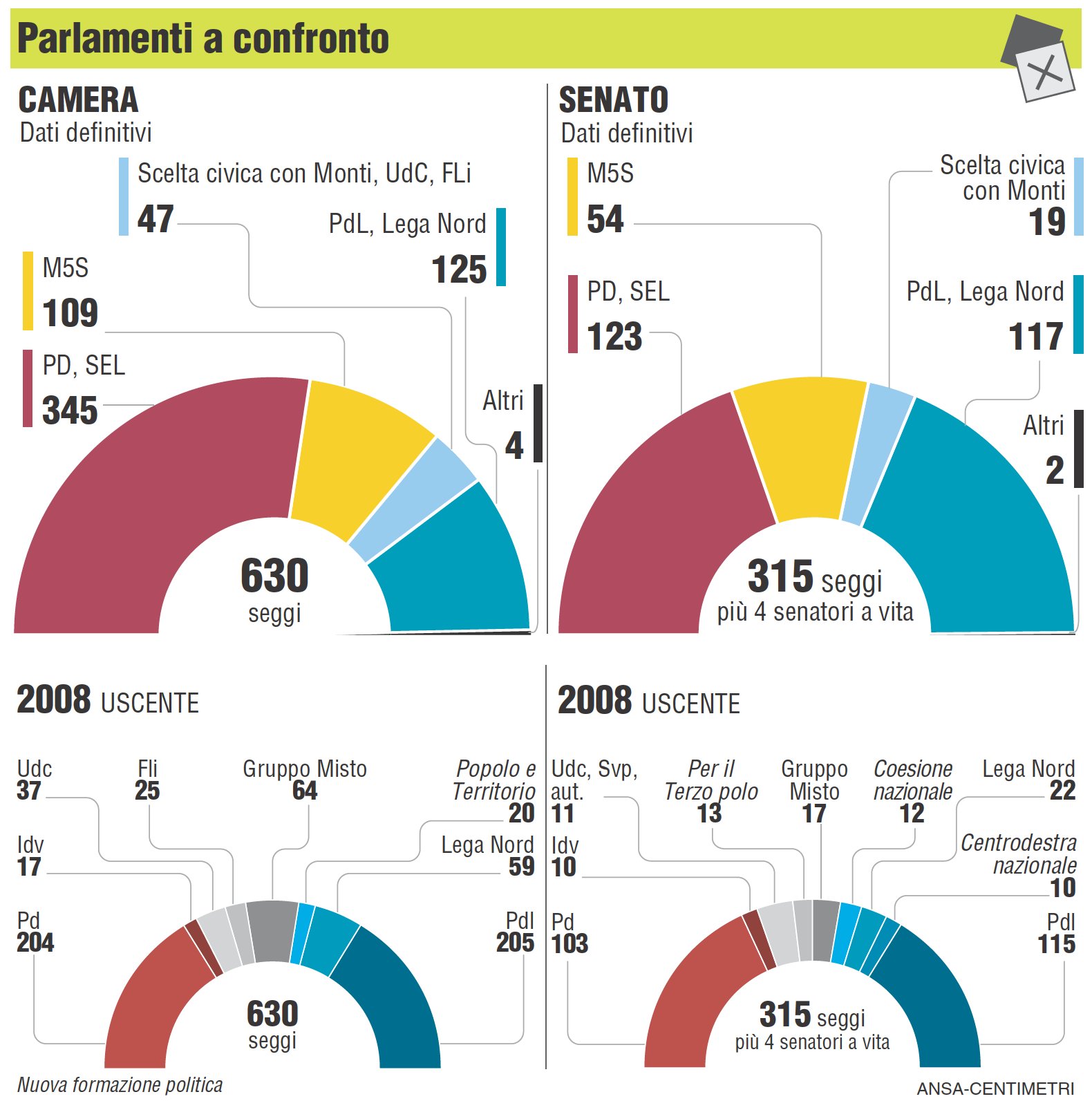 De Petris – Italienzentrum – 25. 06.2013
Einzelne Parteien
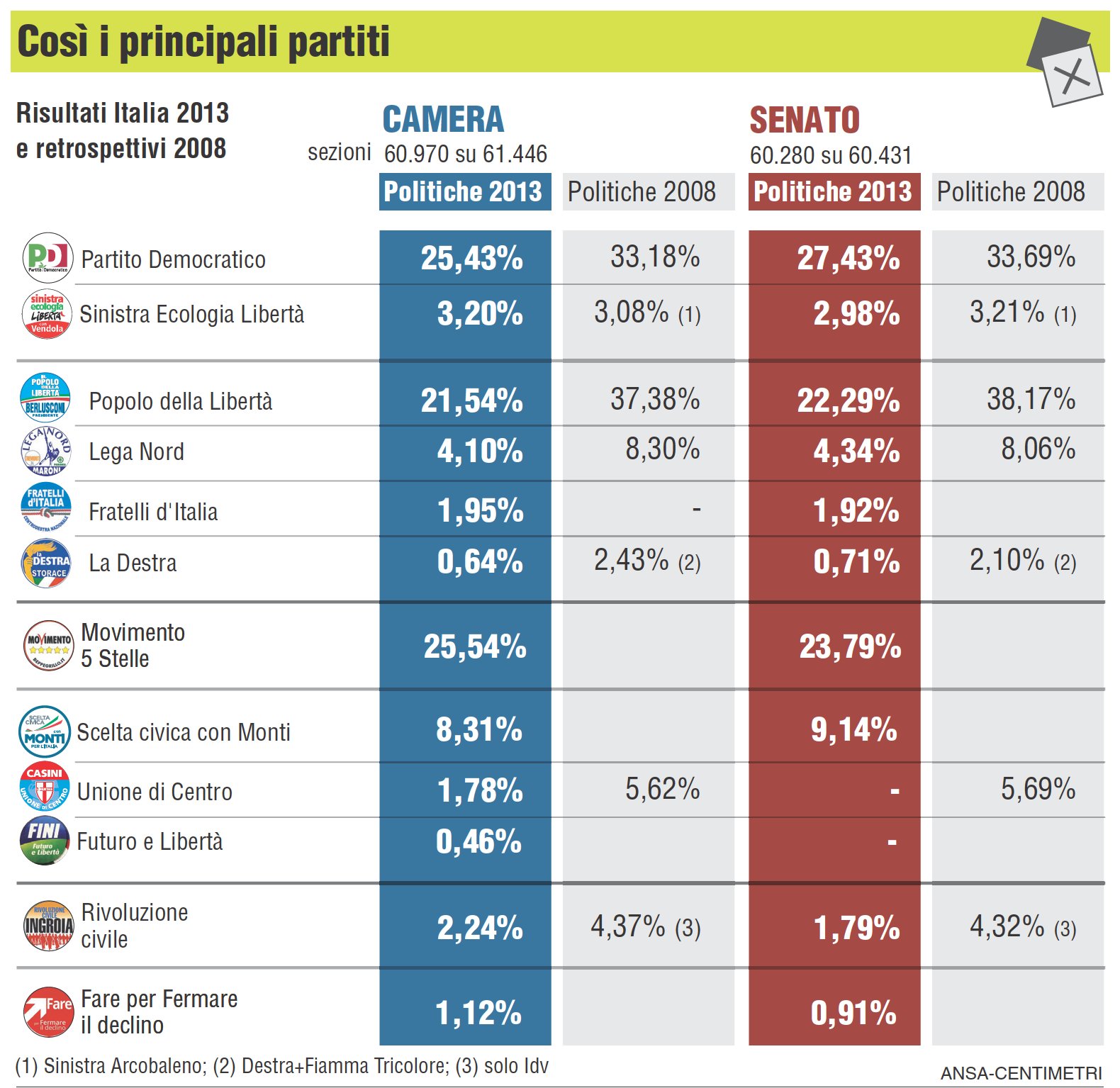 Mitte-links
Rechts
?
Zentrum
Links
Liberalen
De Petris – Italienzentrum – 25. 06.2013
Wahlteilnahme 1948 - 2013
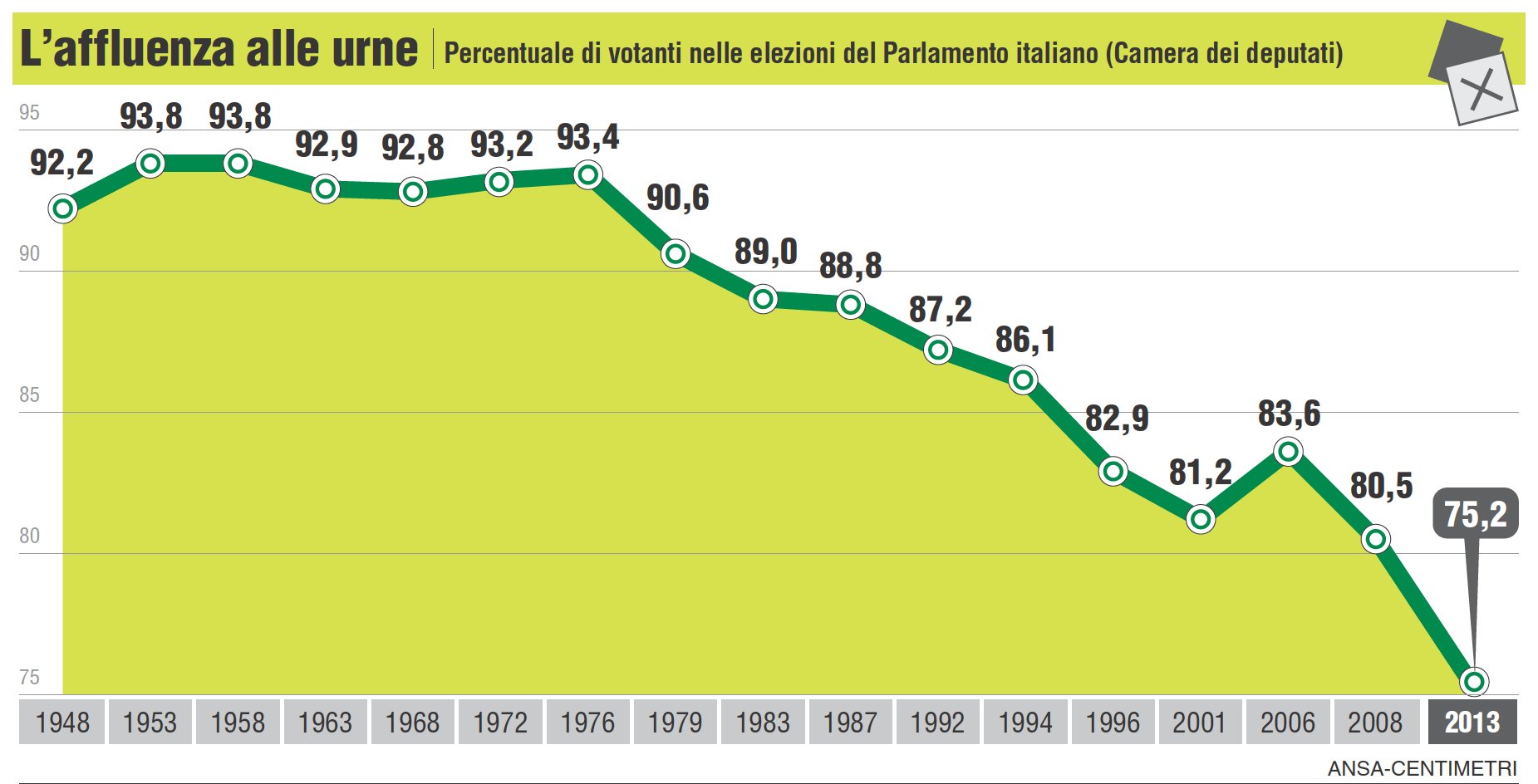 De Petris – Italienzentrum – 25. 06.2013
Mehr Jügendliche und Frauen
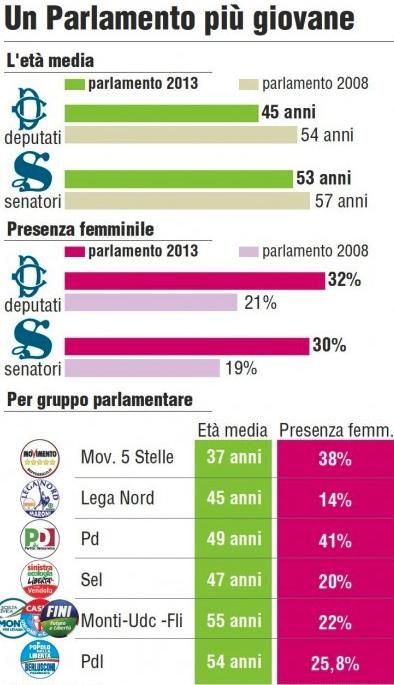 Alter
Frauen Allgemein
Frauen pro Fraktion
De Petris – Italienzentrum – 25. 06.2013
Eine schwierige Regierungsbildung
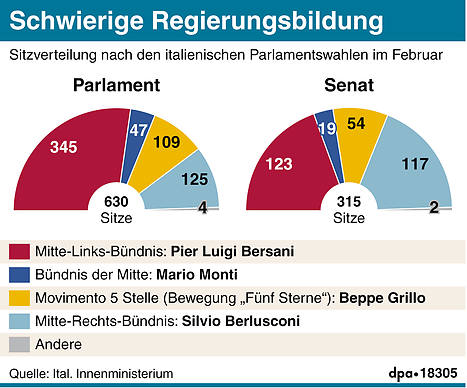 De Petris – Italienzentrum – 25. 06.2013
Zusammensetzung der Regierung
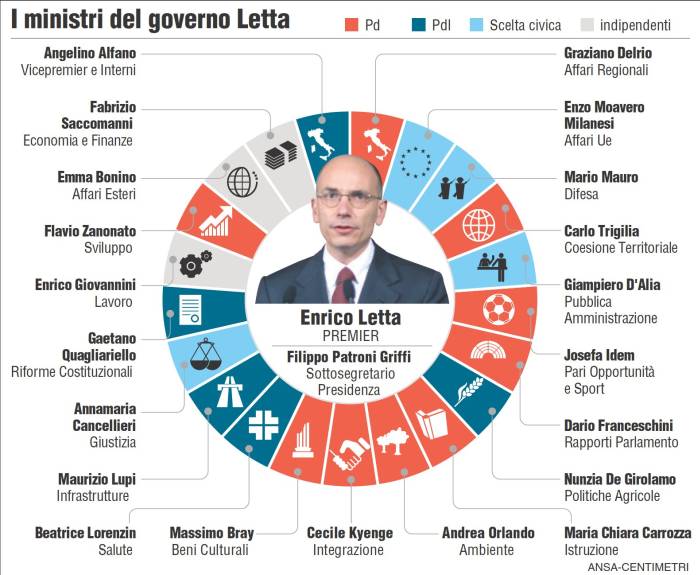 De Petris – Italienzentrum – 25. 06.2013
Wie geht es weiter?
„Die politische Lage in Italien ist schwer, aber nicht ernst.“

Ennio Flaiano, 1910-1972
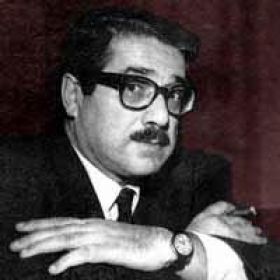 De Petris – Italienzentrum – 25. 06.2013